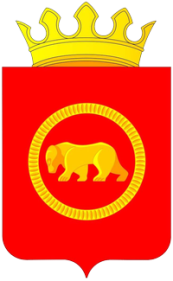 Исполнение бюджетов сельских поселений по итогам 2016 года
Докладчик: Заместитель главы администрации
Пермского муниципального района по 
экономическому развитию 
Гладких Татьяна Николаевна
13 февраля 2017 года
Доходы бюджетов поселений на 1 жителя
Анализ исполнения поступлений от использования имущества, 
находящегося в собственности поселений по состоянию на 01.01.2017 года (социальный найм), тыс. руб.
Общий анализ недоимки  по имущественным налогам в разрезе сельских поселений
Анализ недоимки по транспортному налогу  в разрезе сельских поселений
Анализ недоимки по налогу на имущество в разрезе сельских поселений
Анализ недоимки по земельному налогу  в разрезе сельских поселений
Фактическое исполнение бюджетов  сельских поселений по расходам по отношению к утвержденным назначениям за 2016 год, %
98,9
Доля непрограммных расходов в бюджетах сельских поселений за 2016 год, %
7,6
Доля расходов на содержание органов местного самоуправления сельских поселений за 2016 год, %
16,6
Задолженность по налогам сельских поселений за 2016 год, рублей
Среднемесячная заработная плата в муниципальных учреждениях культуры физической культуры и спорта сельских поселений за 2016 год
Руб.
23533
20989
Спасибо за внимание!